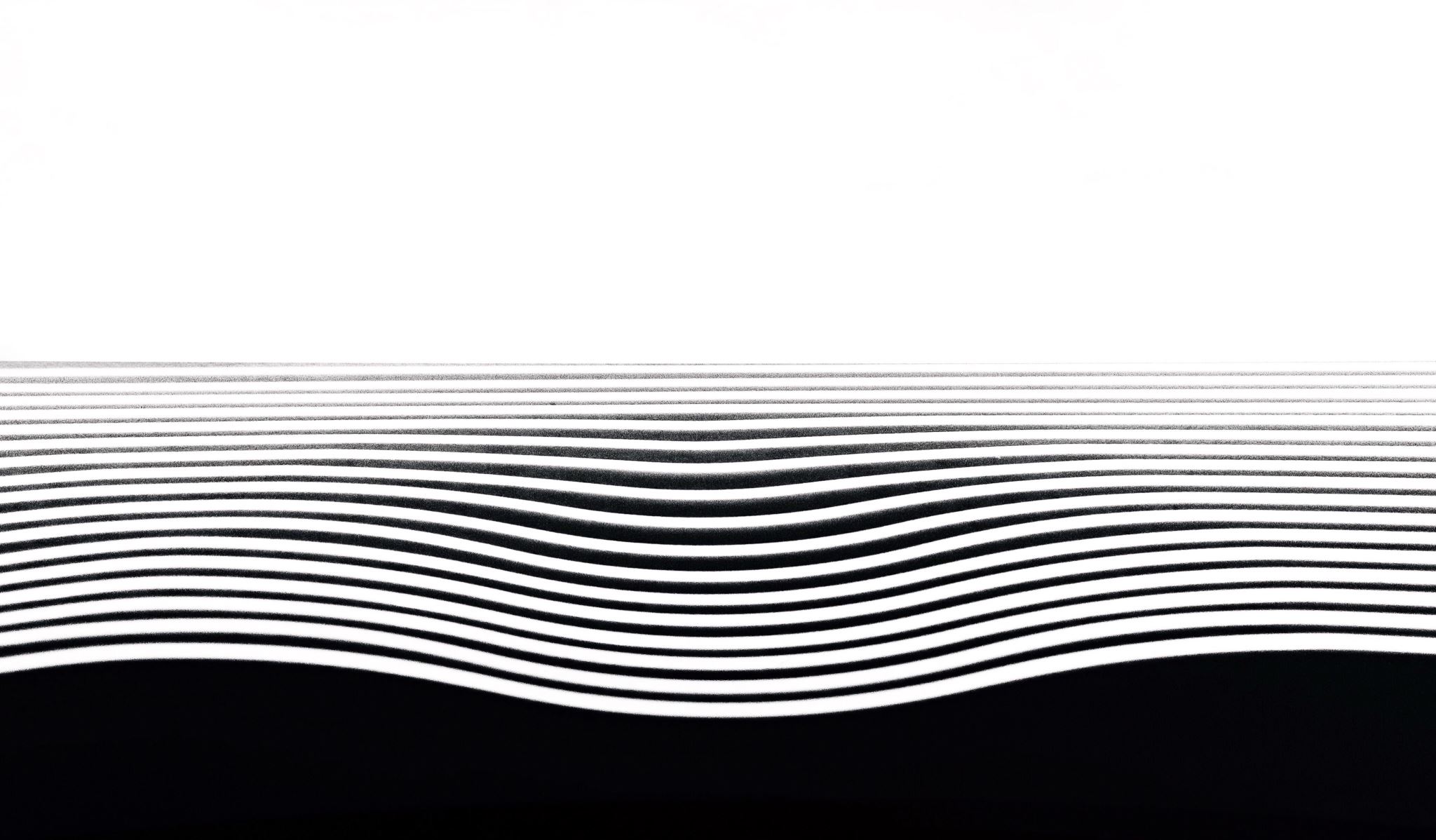 Project Management
In the high school
Why project management?
How it works (a basic outline)
Get a project
Collect requirements from the customer (your teacher in this context)
Establish scope: what needs to be done & when
Determine resources needed
Create steps/benchmarks
Assign teams to fulfill components of the project.
Create metrics: measurable progress, ex. percentage of content completed
Check in with team: progress on metrics and spot check work
Check in with customer for quality and expectations alignment.
How it will work in the classroom
Johnson is the customer; she gives you the project and initial requirements.
If in a group, select a project manager to fulfill the role. If working independently, you are your own project manager.
Complete the form at: https://forms.gle/RACbvaYodyfG1JZy8 
Establish a class or group partner to be your accountability partner daily: review your benchmarks and metrics with them daily or at set benchmarks.
When you confer with the teacher, you will report with your metrics, giving access to content for spot checks and review for quality and expectation alignment.